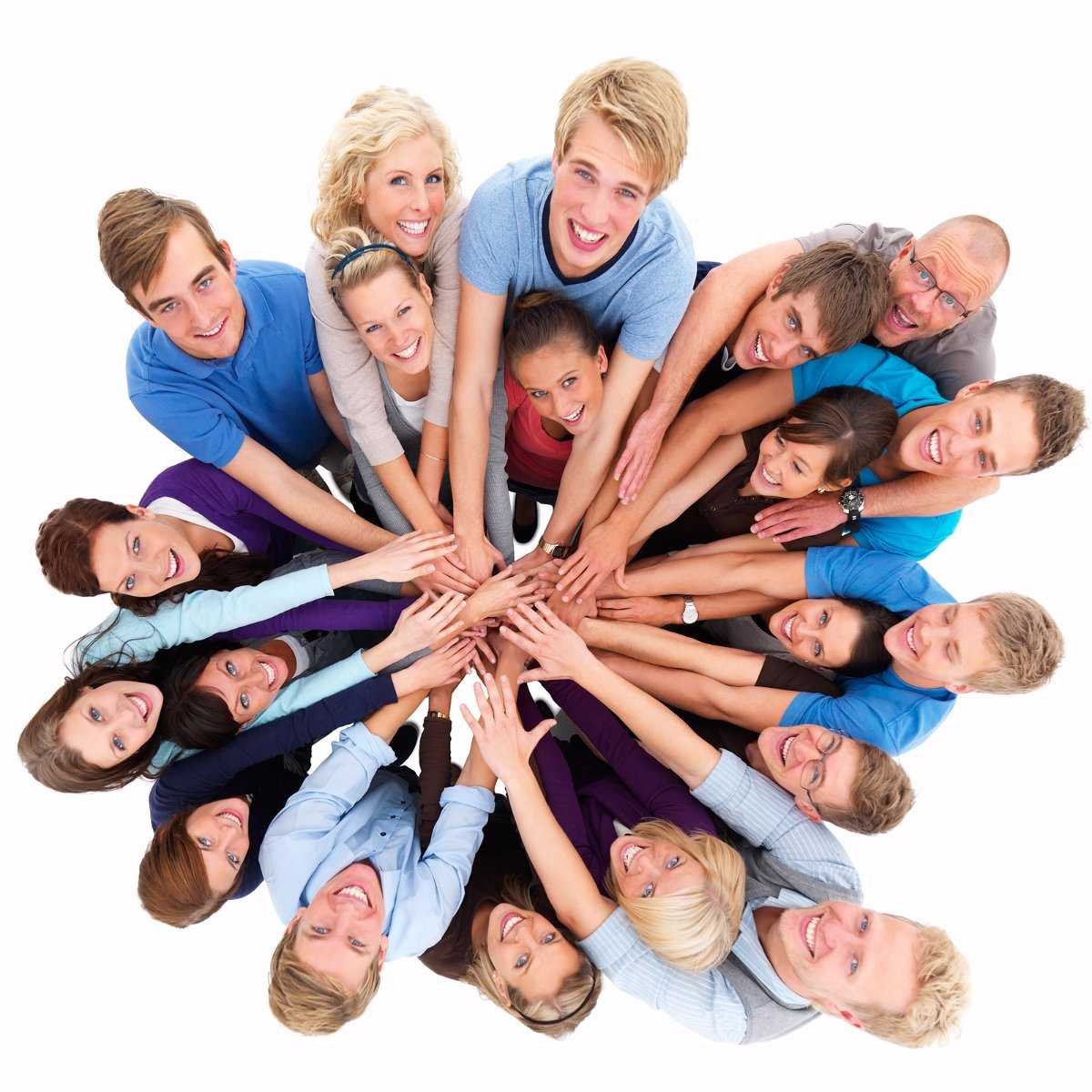 «Круг сообщества, как современная форма проведения профилактической работы с обучающимися».
МБОУ «Излучинская ОСШУИОП №1»
Педагог-психолог: Окунцева Т.Н.
Портрет  обучающегося глазами педагогов:
Портрет  ребёнка глазами родителей:
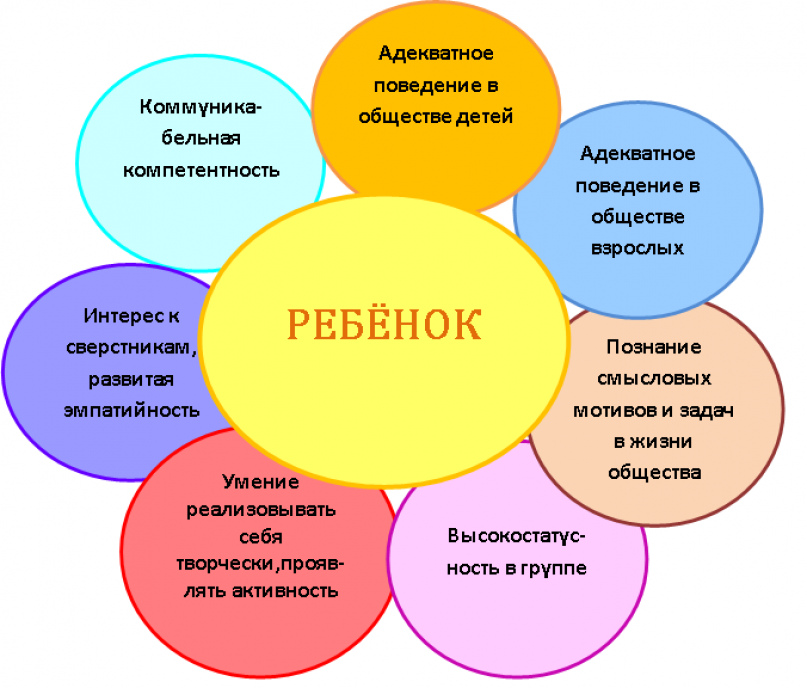 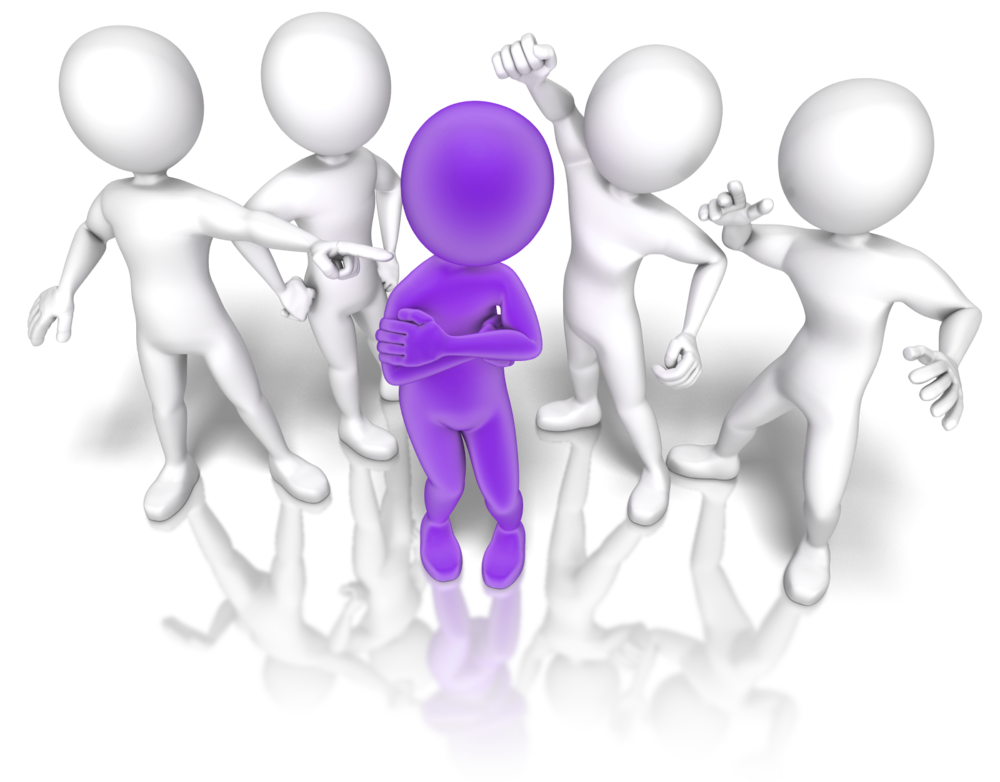 Подростковый возраст:
Общение с подростком.
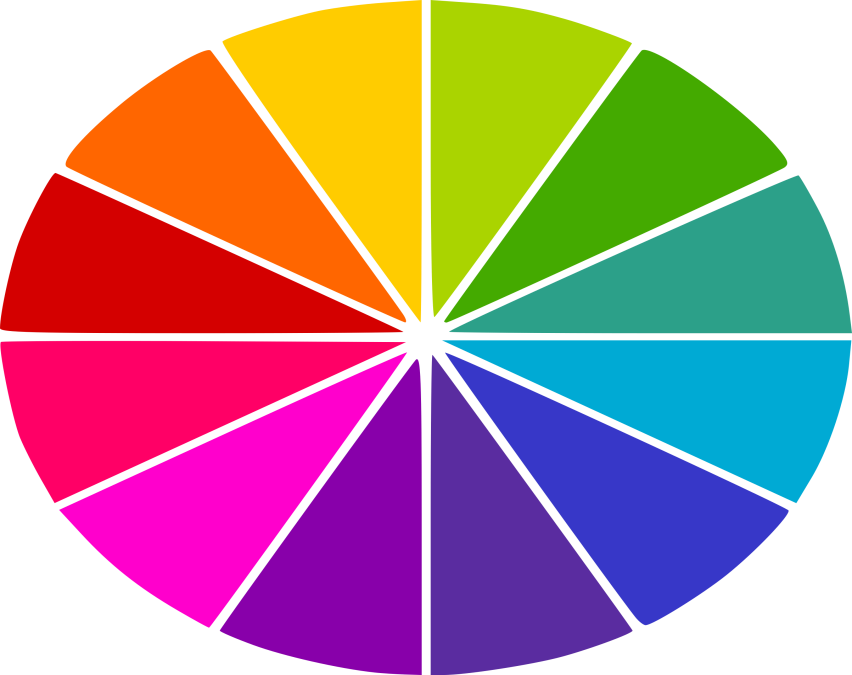 Необходимо уметь выслушать, понять, посочувствовать.
 Нельзя ставить подростка в ситуацию неопределенности, неясности.
 Обеспечить возможность занять достойное место в классном коллективе.
Не создавать напряжения во взаимоотношениях, не угрожать.
Создавать ровные и открытые отношения. Обращаться по имени.
Знать состояние здоровья подростка, замечать признаки утомляемости.
Стимулировать личную ответственность.
Общение с подростком должно носить успокаивающий характер.
Подход к анализу поведения подростков не должен носить оценочный характер, нужно относиться к поступку, а не к личности.
Подросток должен принимать ваши эмоции и чувства к нему.
 Построение учебной деятельности на уроках должно отражать учет индивидуальных отличий, что поможет снизить напряженность  обучающихся, испытывающих неудовлетворенность по поводу учебных затруднений.
Учебная деятельность должна способствовать развитию умений думать абстрактно и гипотетически, должна соответствовать постоянно меняющимся потребностям подростков.
 Во взаимодействии необходимо избегать чрезмерного физического и психологического давления на подростков.
Необходимо способствовать пониманию и принятию подростками физических изменений.
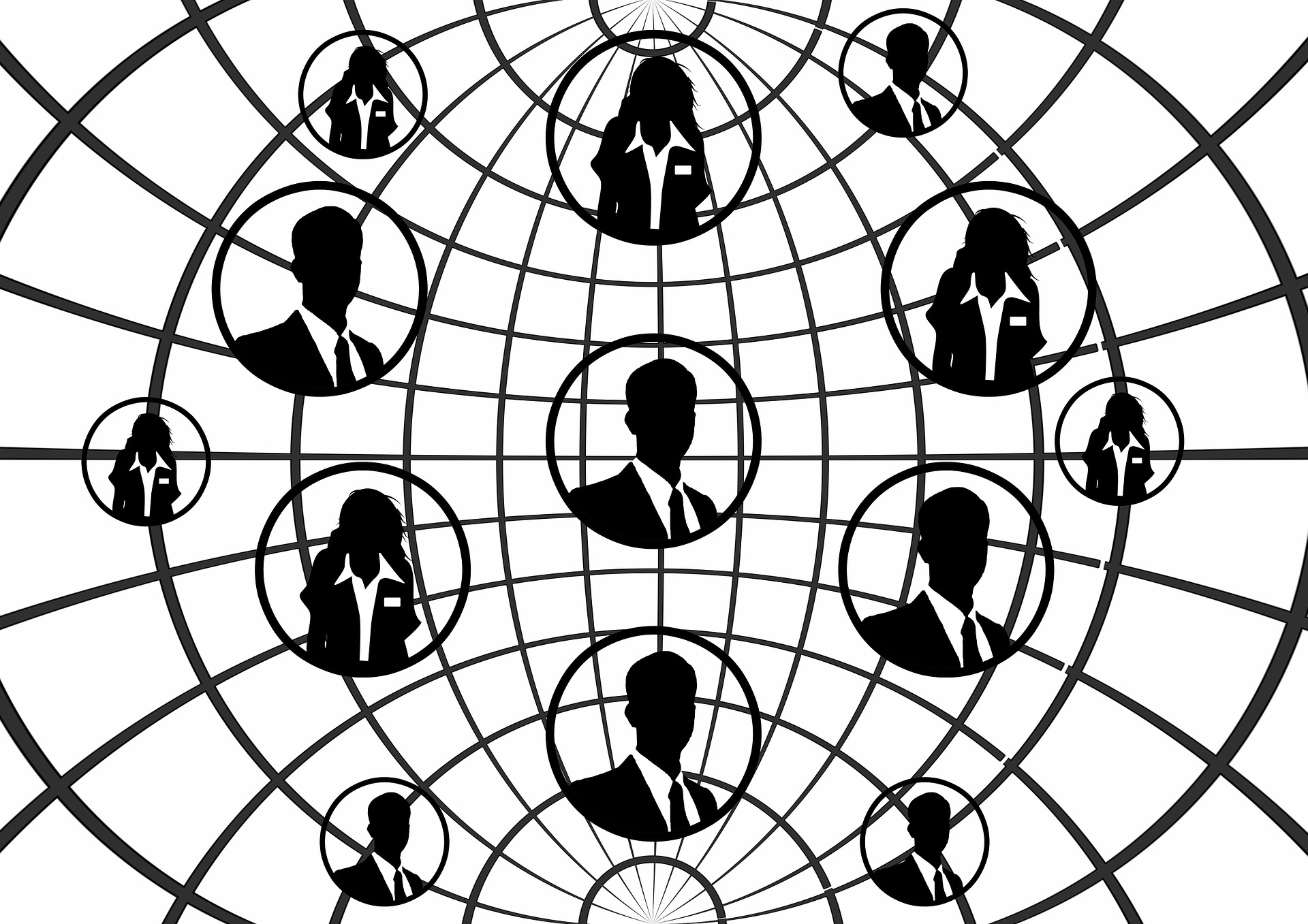 Особенностью круга сообщества является привлечение к обсуждению конфликтной ситуации всех заинтересованных людей, что обеспечивает их активное участие  в принятии решения и разделении ответственности за его последующее выполнение.
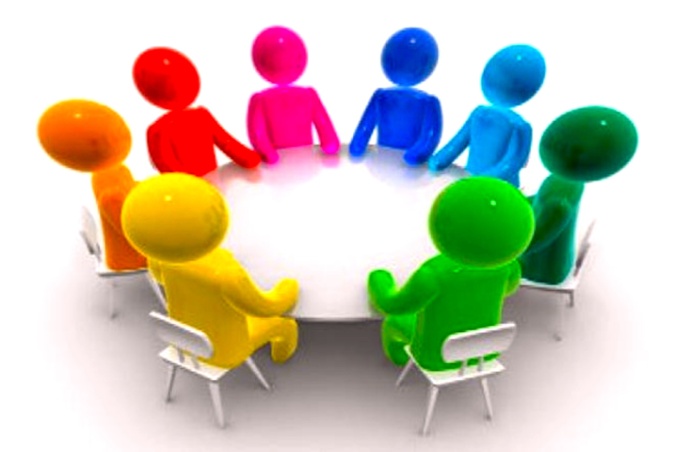 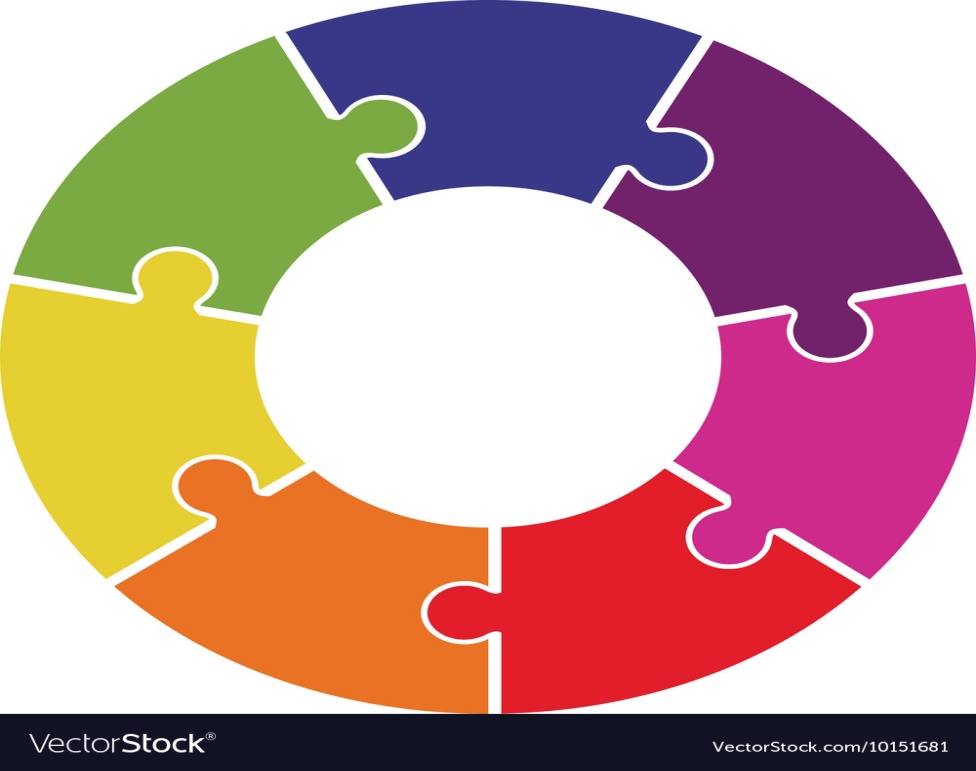 Круг сообщества – это арена для разговора, форма сплочения,возможность высказаться, услышать ровесников и быть услышанным ими.
«Круги стремятся дойти до сути нашего существования, исследуя наши сердца, душу и наше представление о правде, и вновь открыть наши жизненные ценности, которые помогают нам понять, какими мы хотим быть»
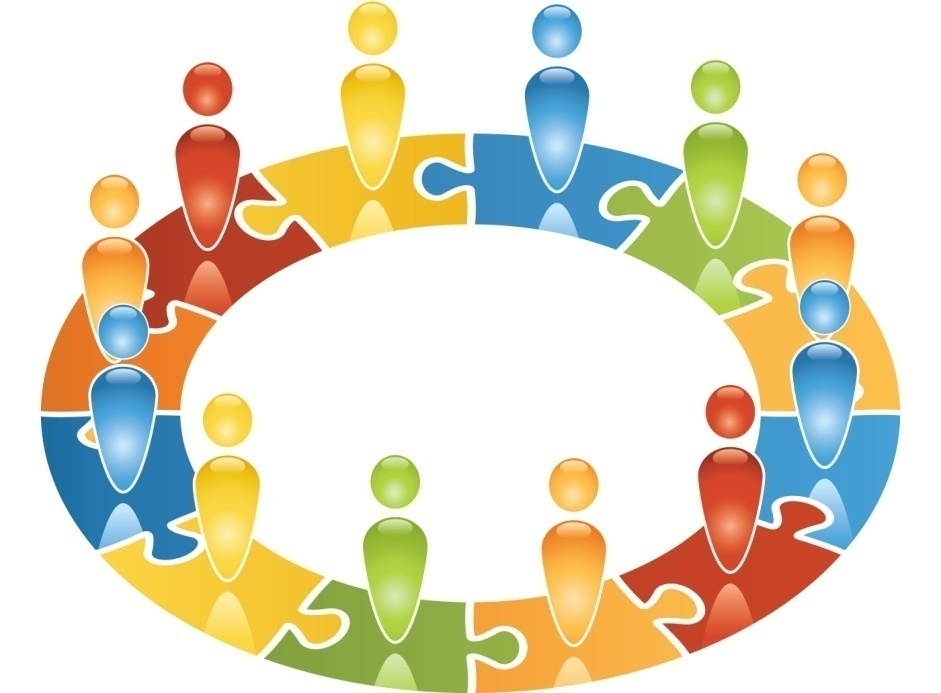 Технология «Круги сообщества»
Круг сообщества – работа с группой в круге с целью решения той или иной  проблемы ( проблем).

Круг проблем
Круг решений
Круг ответственности
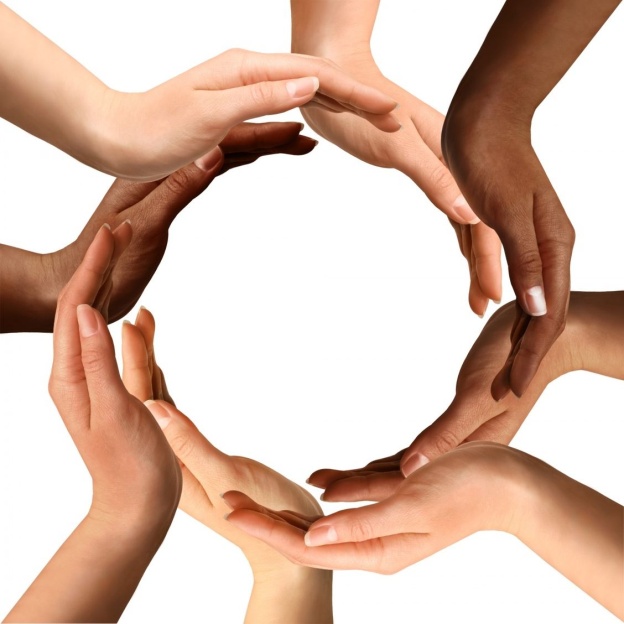 Формы деятельности «Кругов сообщества».
- Разрешение конфликтов.
- Организация пространства эмоционального доверия
- Содействие в формировании общих ценностей в коллективе.
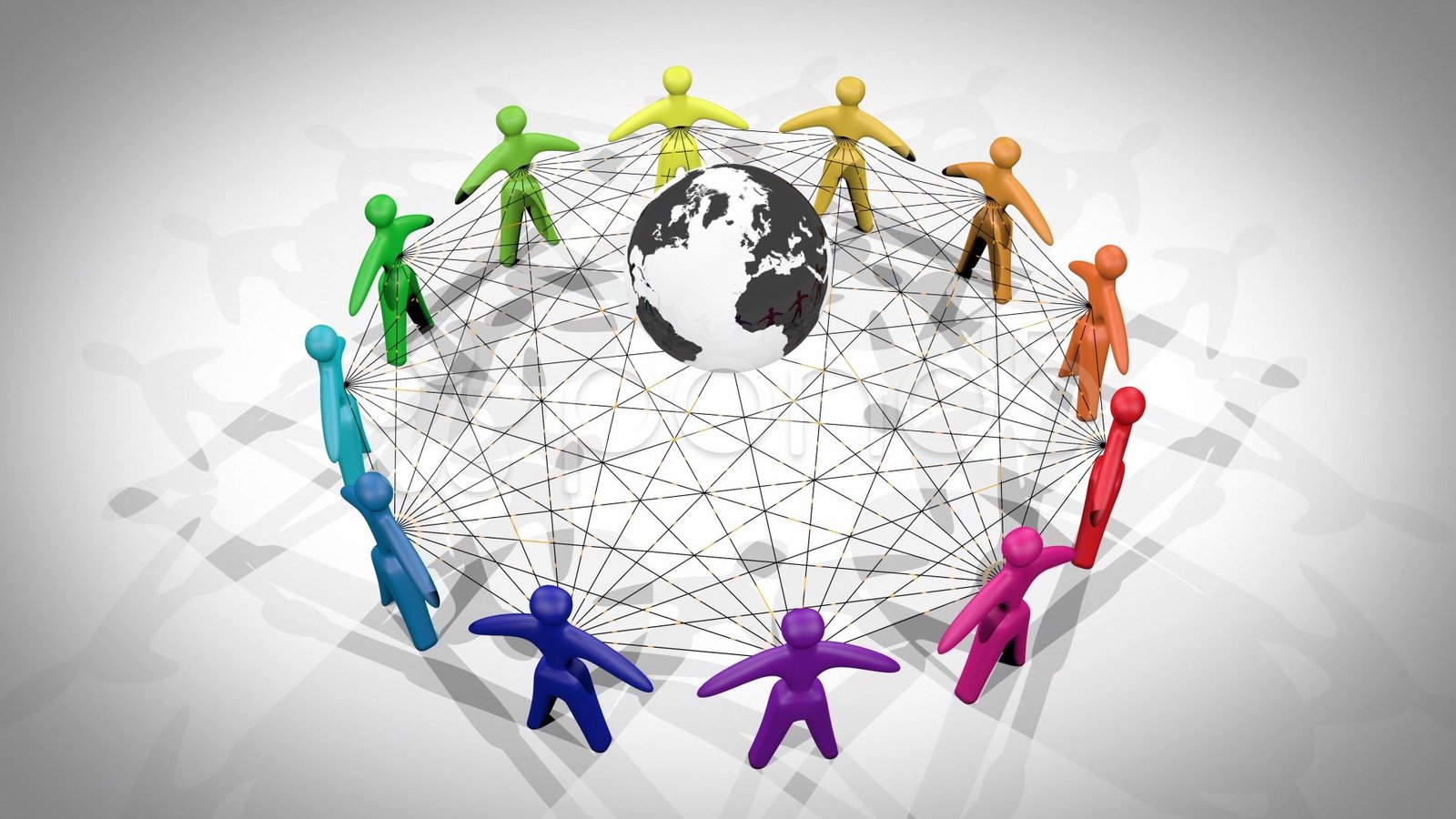 Круг - интереснейший формат, он создает массу возможностей для взаимодействия, учит уважать и понимать других, воспитывает эмоциональный интеллект.
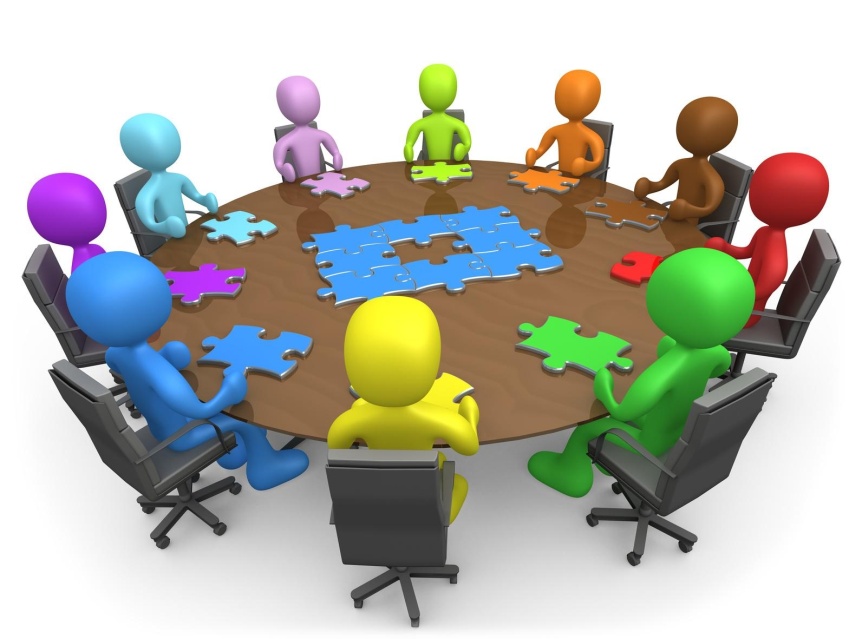 Формы кругов:
1. Круг Заботы.
2. Круг решения проблем.
3. Круг сообщества.
Стимулировать обучающихся на своих уроках необходимо:
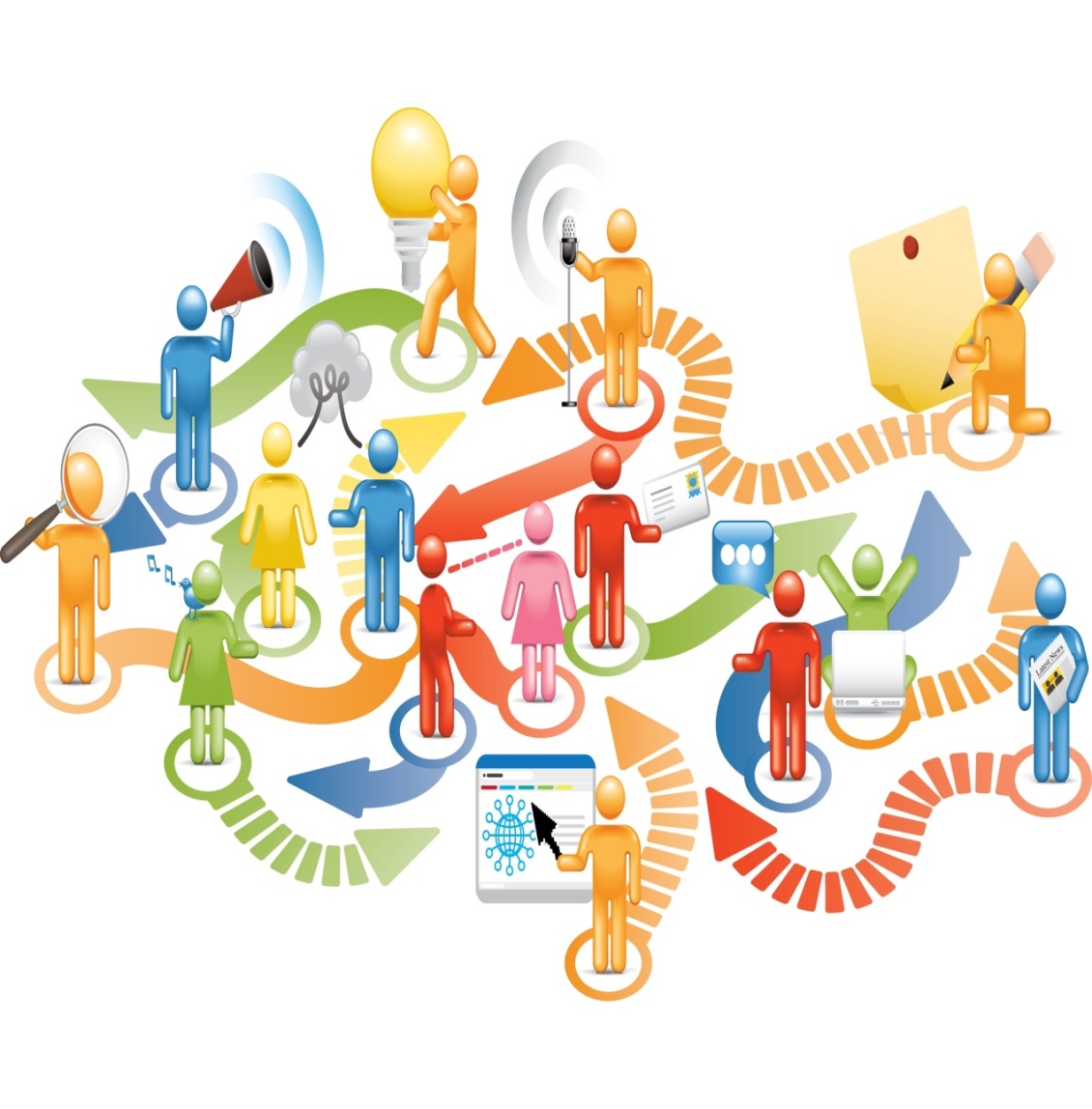 Круг сообщества бывают:
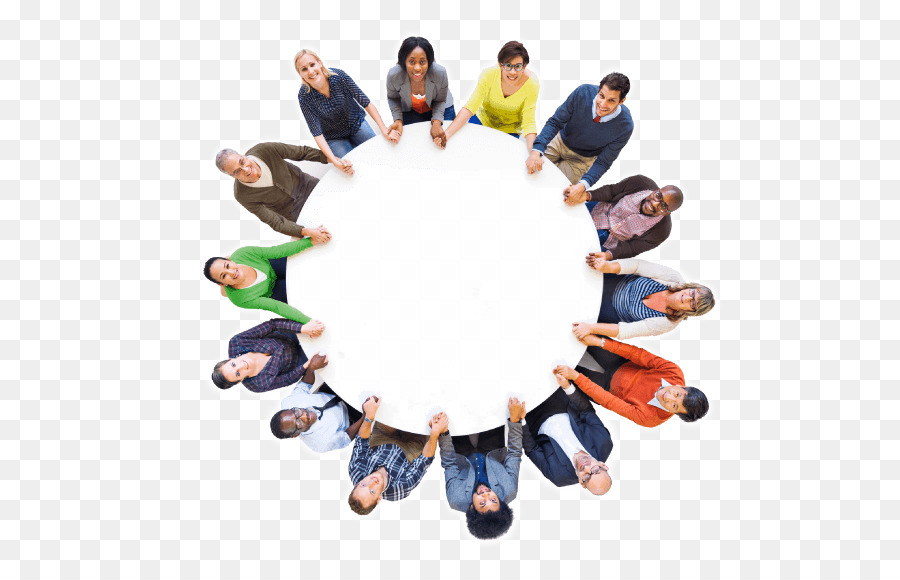 - Круг примирения.
- Круг исцеления.
- Круг поддержки.
- Профилактический круг.
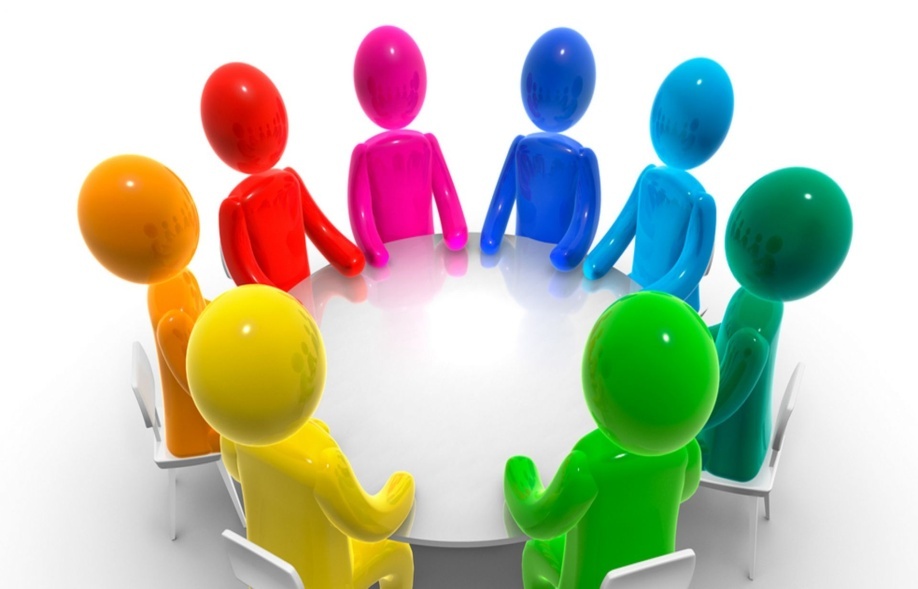 «Круг сообщества» —  универсальная форма медиации.
Основные правила  в «Круге»:
Говорит только тот, у кого в руках Символ слова.
 Уважать символа слова.
Символом слова может быть любой мелкий предмет, который удобно держать и  передавать только в одну сторону из рук в руки. 
Говорить  от всего сердца и уважительно, корректно, по существу. 
Слушать  с уважением (смысл мероприятия в том, чтобы понять другого). 
Соблюдать конфиденциальность (всё сказанное на Круге остается между участниками Круга).
Оставаться в Круге до его завершения.
Ведущий во время разговора участников не вмешивается и не комментирует, после  завершения раунда может  задавать уточняющиеся вопросы.
Обязанности ведущего:
- когда и как прервать человека;
- когда открыть Круг и когда закрыть его;
- когда объявить перерыв;
- как использовать  символ слова;
- как напоминать участникам о необходимости придерживаться принятых правил.
В Круге имеет следующие фазы:
1.    Фаза создание основ для диалога. Она состоит из следующих действий:
- приветствие;
- церемония открытия;
- раунд знакомства;
-достижение консенсуса по правилам Круга (ведущий и/или участники);
- раунд личных историй;
- благодарность присутствующим;
- объяснение цели Круга.
   2. Фаза обсуждение ситуации, проблем, интересов и намерений. Состоит из действий:
  - рассказы о переживаниях, чувствах, проблемах;
 - определение проблем, интересов, намерений, надежд;
- подведение итогов.
В Круге имеет следующие фазы:
3. Фаза рассмотрение возможных вариантов решения ситуации и проблем, выявленных в ходе встречи. Состоит из действий:
- обсуждение возможных решений (раунды);
- создание условий для достижения консенсуса по плану действий (ведущий).
4. Фаза достижение консенсуса или чувства общности. В Круге определяются:
- пункты соглашения или общей точки зрения (раунды);
- следующие шаги (ведущий).
5. Фаза закрытия включает:
- подведение итогов: соглашение/ следующие шаги (ведущий);
- завершающий обмен мыслями о встрече в Круге (раунд);
- церемония закрытия.
Актуальные темы для «Круга сообщества» обучающихся:
Качество, которое я ценю в себе, в других.
Дальнейшие образовательные планы.
Мой идеал класса.
Как Вы видите сложившуюся ситуацию..? 
Какой выход Вы видите и что готовы для этого делать, когда…? 
Что необходимо для конструктивного диалога?
Что я готов делать, чтобы мой класс стал лучше (приблизился к идеалу).
Жизненные ценности.
Успех и успешность.
Плюсы и минусы в общении.
 Поступки в жизни человека.
Почему взрослые и дети совершают необдуманные поступки.
Основные темы для «Круга сообщества» родителей
Какие учебные предметы лучше даются моему ребёнку и почему?
Моя жизненная ценность и как я ее передаю своему ребёнку.
 Как моему ребенку живётся в классе.
Что я, как родитель, готов делать, чтобы в классе была более доброжелательная атмосфера. 
Жизненные ценности .
Семейные традиции.
Что лучше у меня получается в семье…
Дальнейшие планы моего ребёнка..
Основные результаты Кругов:
Доверие к себе, развитие мотивации на социально – полезную активность.
Развитие способности построения эмоционально благополучных отношений с близкими.
Развитие умения позитивного отношения к неизбежным между людьми столкновениями интересов и потребностей.
Развитие умения использовать конфликты для лучшего понимания себя и других, а также для решения проблем.
Профилактическая работа педагога – психолога  с обучающимися  7 а класса  «Круги сообщества».
Спасибо всем участникам, за  плодотворную и творческую работу!
Буду очень рада помочь в индивидуальной беседе, 
звоните, если  будут вопросы  по телефону 
8 -951-961-48-10

С уважением Татьяна Николаевна